Insert title here
The Devil is in the Detail:
Exploring the Relationship between Housing Design and Crime 

Professor Rachel Armitage
University of Huddersfield, England.
Today’s presentation
The relationship between housing design and crime/disorder.

How we measure the impact of housing design on crime and disorder.

Ensuring that we are accurately identifying the specific design features of housing and surrounding areas.

Ensuring that we are capturing the full impact of poor design.
What do we know?
The relationship between housing design and crime has been well documented.
For example, Newman, 1973; Poyner, 1991; Hillier and Sahbaz, 2009; Armitage, 2013.

We know that certain features of housing design are associated with higher levels of police recorded crime, where other factors are comparable.

We know that certain features of housing design are associated with residents feeling less safe in their home and surrounding area, where other factors are comparable.

We know that offenders prefer to target (or avoid) properties/developments that possess certain design features
How do we know this?
We know this because of research that links police recorded crime to specific crime locations, and therefore house types, road types etc. 
For example, Hillier and Sahbaz, 2009; Johnson and Bowers, 2010.

We know this because of research that links self reported feelings of safety to specific crime locations, and therefore house types, road types etc.
For example Armitage and Monchuk (2009).

We know this because of research that asks offenders which properties they select/avoid and why.
For example, Reppetto, 1974; Bennett and Wright, 1984; Taylor and Nee, 1988; Cromwell  and Olson , 1991; Brown and Bentley, 1993; Wright and Decker, 1994; Wiles and Costello, 2000, Nee and Meenaghan, 2006.
[Speaker Notes: Taylor and Nee used photographs to establish which environmental cues may have an impact upon target choice for burglars. 

Cromwell et al – staged activity analysis (interviews and ride alongs) with 30 active burglars as a means of establishing which environmental cues influence target selection. 

Wiles and costello interviews with offenders. 

Repetto interviewed 97 convicted burglars 

Brown and Bentley 72 incarcerated burglars]
Which crimes?
Relationship impacts predominantly on acquisitive crimes. 
Burglary dwelling.
Burglary other than dwelling.
Theft of vehicle.
Theft from vehicle. 
Criminal damage (dwelling and vehicle). 

Although this could be related to methods and focus.
[Speaker Notes: Largely acquisitive crimes.]
Research helps to develop principles and policy
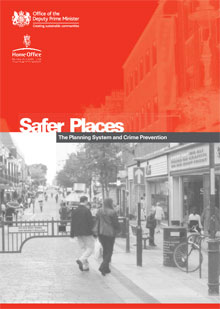 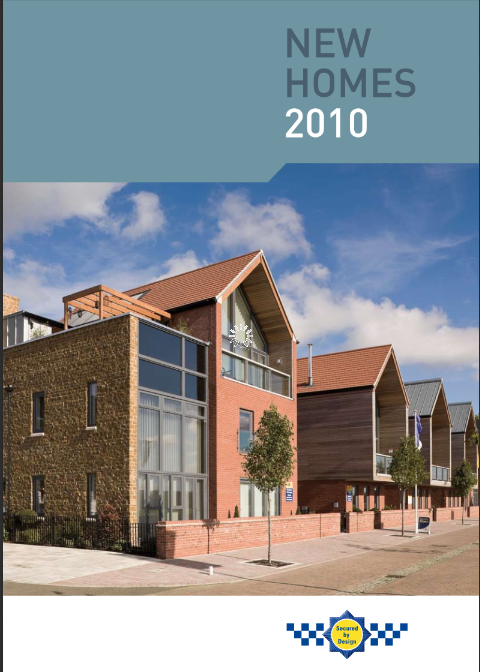 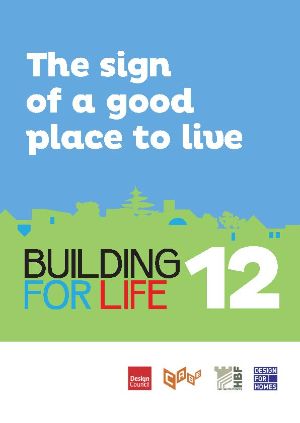 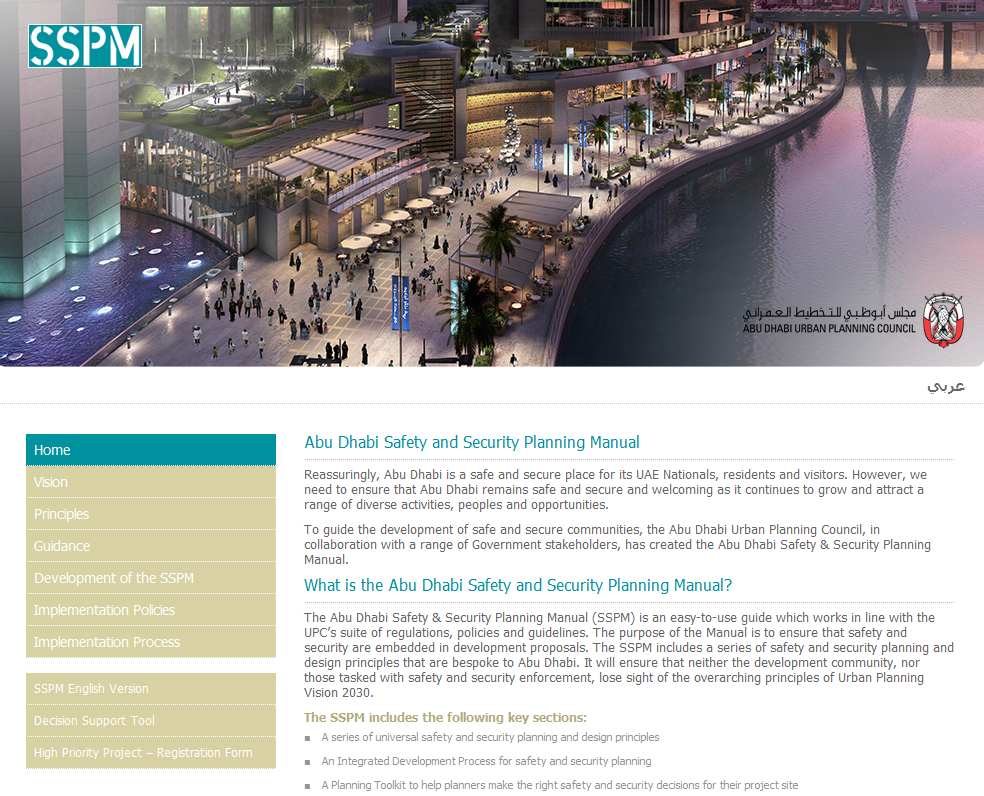 [Speaker Notes: And this has helped to develop what we refer to/use as the principles of CPTED, which in turn inform out planning policy and guidance in relation to crime reduction. 

The definition and differences between these principles is a presentation in its own right, and one that I don’t want to dwell on, but it does show how this research has informed policy and how important it is to ensure that this accurately reflects the impact.]
Relationship between house type and position within development and crime/perceptions of vulnerability
[Speaker Notes: Looking at the evidence.
Certain house types or positions on a development experience higher levels of burglaries and certain house types are perceived to be more vulnerable to crime/burglary.]
Relationship between levels of through movement/connectivity and crime
[Speaker Notes: We know that research shows that the layout of streets – in terms of through movement, impacts on levels of burglary.]
Relationship between surveillance and crime/perceptions of vulnerability
[Speaker Notes: And we know that the extent to which a property can be seen by neighbours/passers by and/potential offenders impacts on the levels of crime experienced and/or the extent to which a property is perceived to be a good target for burglary.]
Wealth of research - but what are we missing?
What about incidents that are not captured through police recorded data? 

What about data that does not accurately record the specific location of an offence?

What about studies where police recorded crime data are not available?

What about properties where design features cannot be accurately measured remotely?

What about the why…we know a property experiences higher levels of crime, but do we really know why (unless we visit the site)?
Two studies
Two studies where all of these issues became apparent but for different reasons. 

Home Office/CABE – establish which housing design features are associated with crime?

Abu Dhabi Urban Planning Council – produce a Planning Guide (designing out crime).
Home Office/CABE
Which housing design features associated with crime?

Police recorded crime data for twelve developments (2193 properties) across three police forces for a three year period.

Needed to collect detailed information relating to the design features of properties/developments to allow analysis of crime risk by design feature(s).

Contemplated different methodologies (remote assessment GIS, Google Earth) – reduce sample size and conduct manual assessments.
Data collection
12 developments, 2193 houses, 3 police forces.

Research team (for each development):
Completed an Design Features Checklist:
Data relating to 31 design features (property) and 19 design features (development) for EVERY property and development. 
Completed a Design Quality Checklist:
Data relating to design quality of EVERY property and development (20 questions).
Data collection
12 developments, 2193 houses, 3 police forces.

Research team (for each development):
Conducted interviews ‘on-site’ :
With police Architectural Liaison Officer, Local Authority Planning Officer, Neighbourhood Policing Team
Discussed crime and disorder problems and what they perceived to be design issues.
Key quantitative findings
Through movement/connectivity
Compared to a true cul-de-sac, through roads experienced 93% more crime.
Compared to a true cul-de-sac, leaky culs-de-sac experienced 110% more crime. 
Surveillance
Properties overlooked at the rear by 3+ properties experienced 38% fewer crimes than those not overlooked.  
House design/position
Properties located on a corner plot experienced 18% more crime than those that were not.
Findings fulfilled Home Office brief
Answered the questions that they wanted answering. 

But key finding - what we would have missed had we utilised a different methodology.
We found
Police recorded crime data not linked to individual locations. 

Disorder/anti-social behaviour incidents not recorded in police data. 

Design features (that were associated with crime/disorder) that would not have been identified remotely.
Police recorded crime data
Many examples of poor police recorded crime data across the 12 developments. 

In one development, of 31 crimes recorded, only 7 specified the specific tower block (of five blocks) where crime occurred. Of those 7, only 4 provided apartment number. 

Another development. Only 15 of the 34 recorded offences specified an apartment number.

Car crime difficult to ascertain specific location – recorded as address of owner.
But, what we also found…
Police recorded crime data not linked to individual locations. 

Disorder/anti-social behaviour incidents not recorded in police data. 

Design features (that were associated with crime/disorder) that would not have been identified remotely.
Two sites: notes left on car windscreens
Two properties each look directly onto parking space. 
Space is for one property, so someone is looking out onto neighbour’s car.
Van/4x4 would completely block light. 
‘Notes’ left on cars may not appear serious, but follow up analysis revealed one public order offence and one assault linked to these two properties.
Patio doors almost hit car.
Visiting the site revealed this evidence and also why.
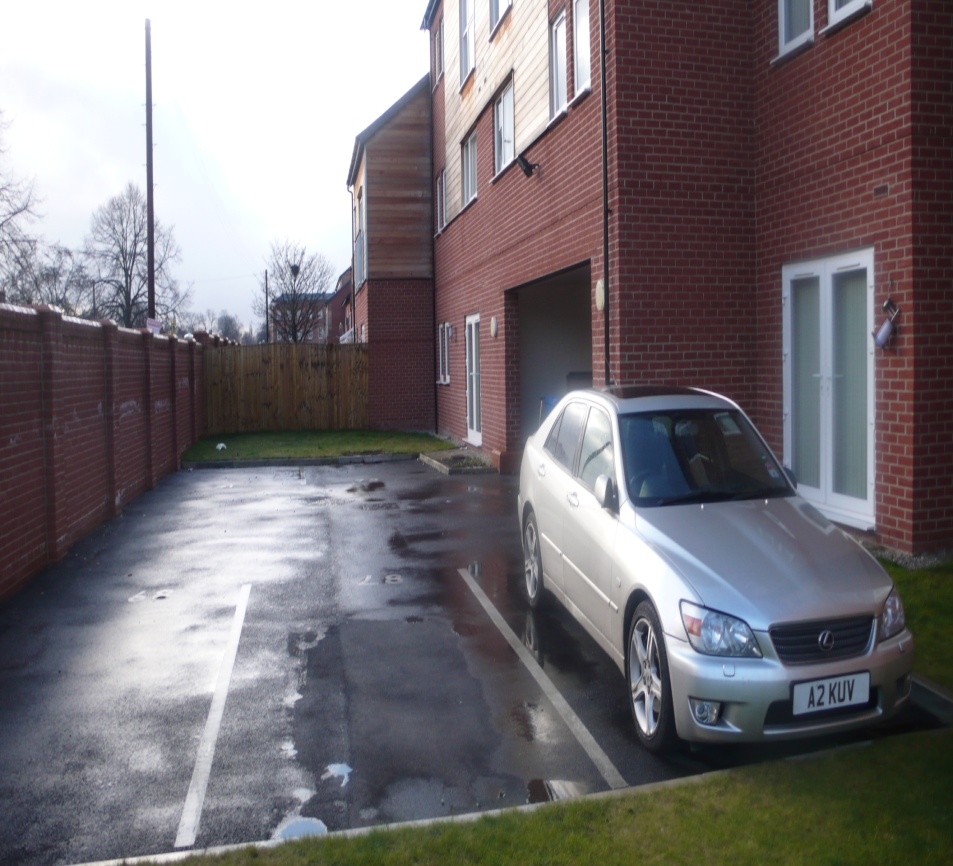 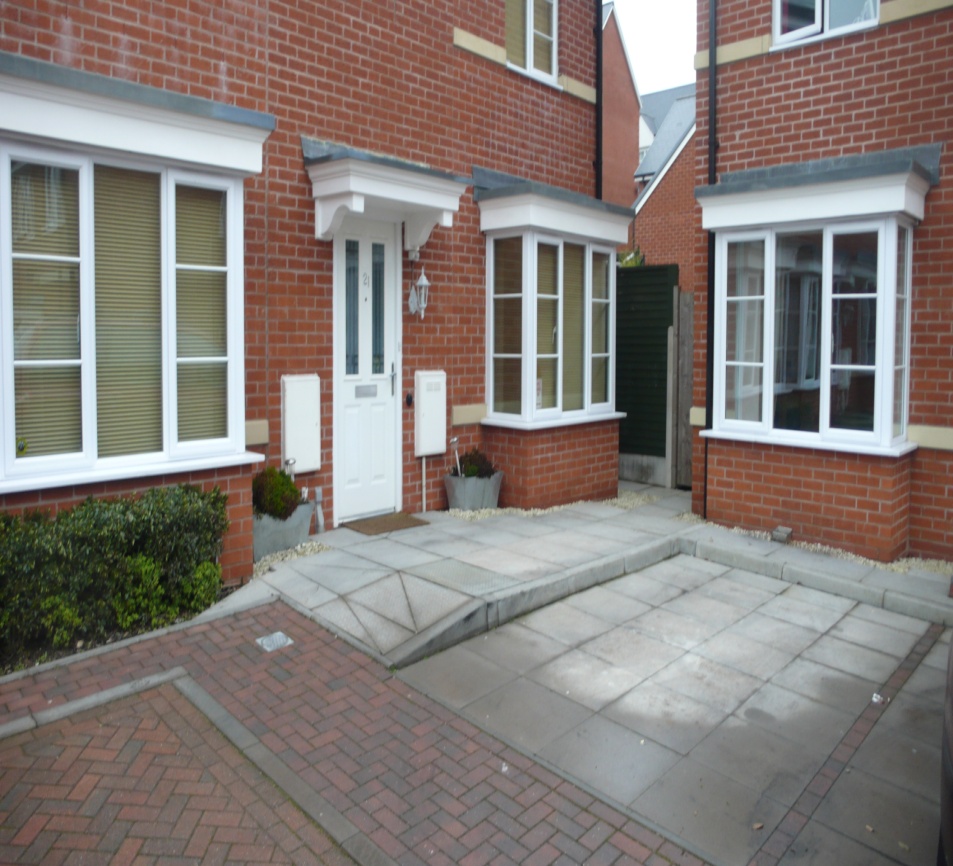 [Speaker Notes: Angry notes.
Crime stats: one public order offence, one assault.]
Low level disorder and fear
Rear car parking courts. 
Popular design to remove car from the street scene/away from property frontages.
Rarely used by residents. 
Young people congregating.
Joyriding.
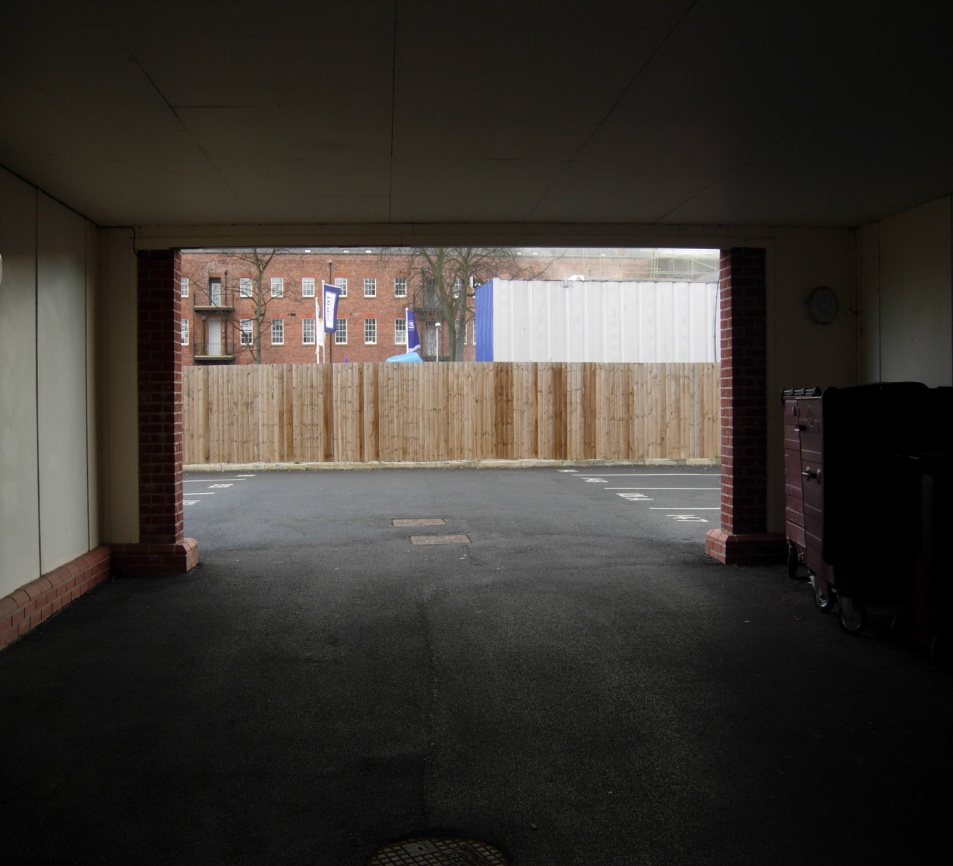 [Speaker Notes: Residents avoid them – fear, inconvenience. 
Used for criminal/anti-social activity.]
But, what we also found…
Police recorded crime data not linked to individual locations. 

Disorder/anti-social behaviour incidents that were not recorded in police crime figures. 

Design features (that were associated with crime/disorder) that would not have been identified remotely.
The short driveway
Design attempt to move cars from street scene.
Driveway too short for car – encourage parking in garage of rear court.
Residents didn’t want to!
Cars left jutting onto the pavement/road.
Management company employed to enforce regulations. 
Angry residents, particularly those using wheelchairs/pushchairs.
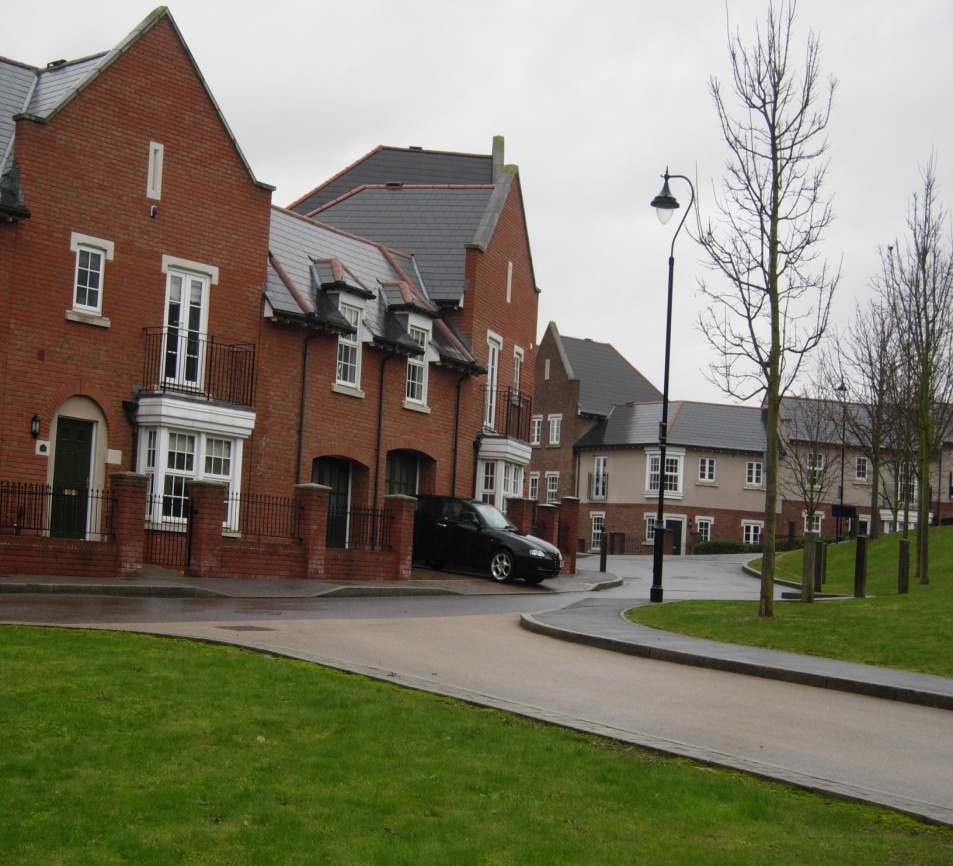 [Speaker Notes: Management companies employed to enforce parking regulations (cost).]
The poorly designed footpath
We can identify footpaths remotely, but not specific design features of those footpaths. 
Much debated – BUT, we found not all footpaths enhance crime risk. 
Not the presence of footpaths it’s how they are designed. 
Little or no surveillance.
Poor lighting.
Rear of properties.
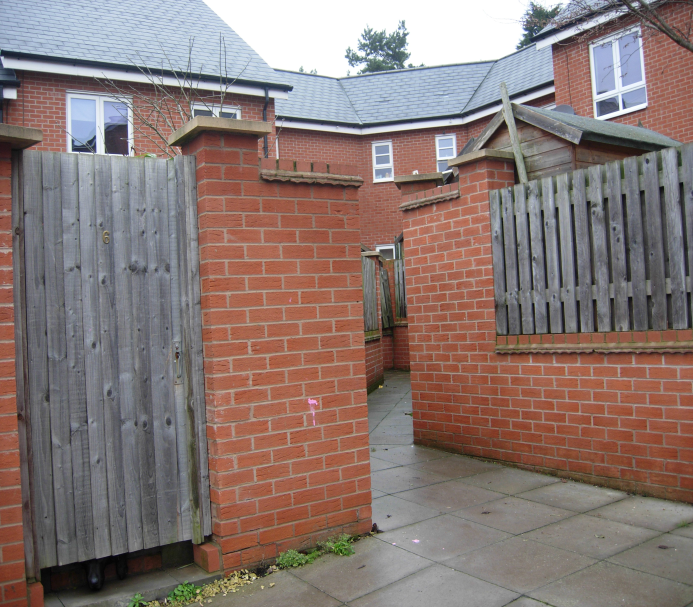 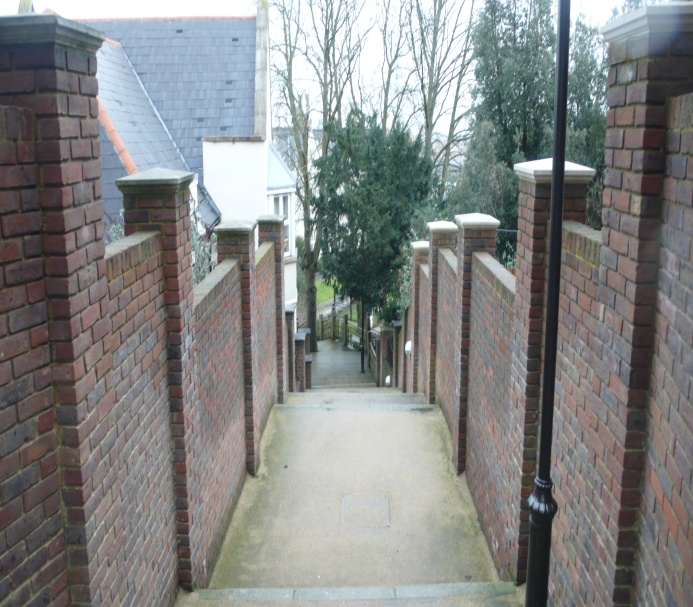 [Speaker Notes: Certain designs were associated with enhanced crime risk. 
Here talk about johnson and bowers leaky/non leaky and official leaky versus non official leaky]
The unofficial footpath
Property experiencing high crime. Remotely, not obvious why.  
No link to footpaths.
New cul-de-sac had closed access to busy walkway.
Fieldworkers witnessed people climbing fence. 
Anti-climb paint not preventing problem.
How people use the space!
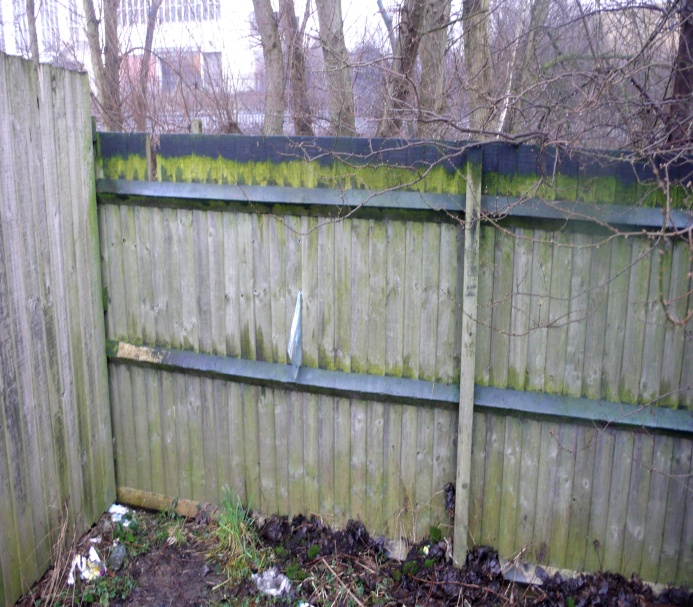 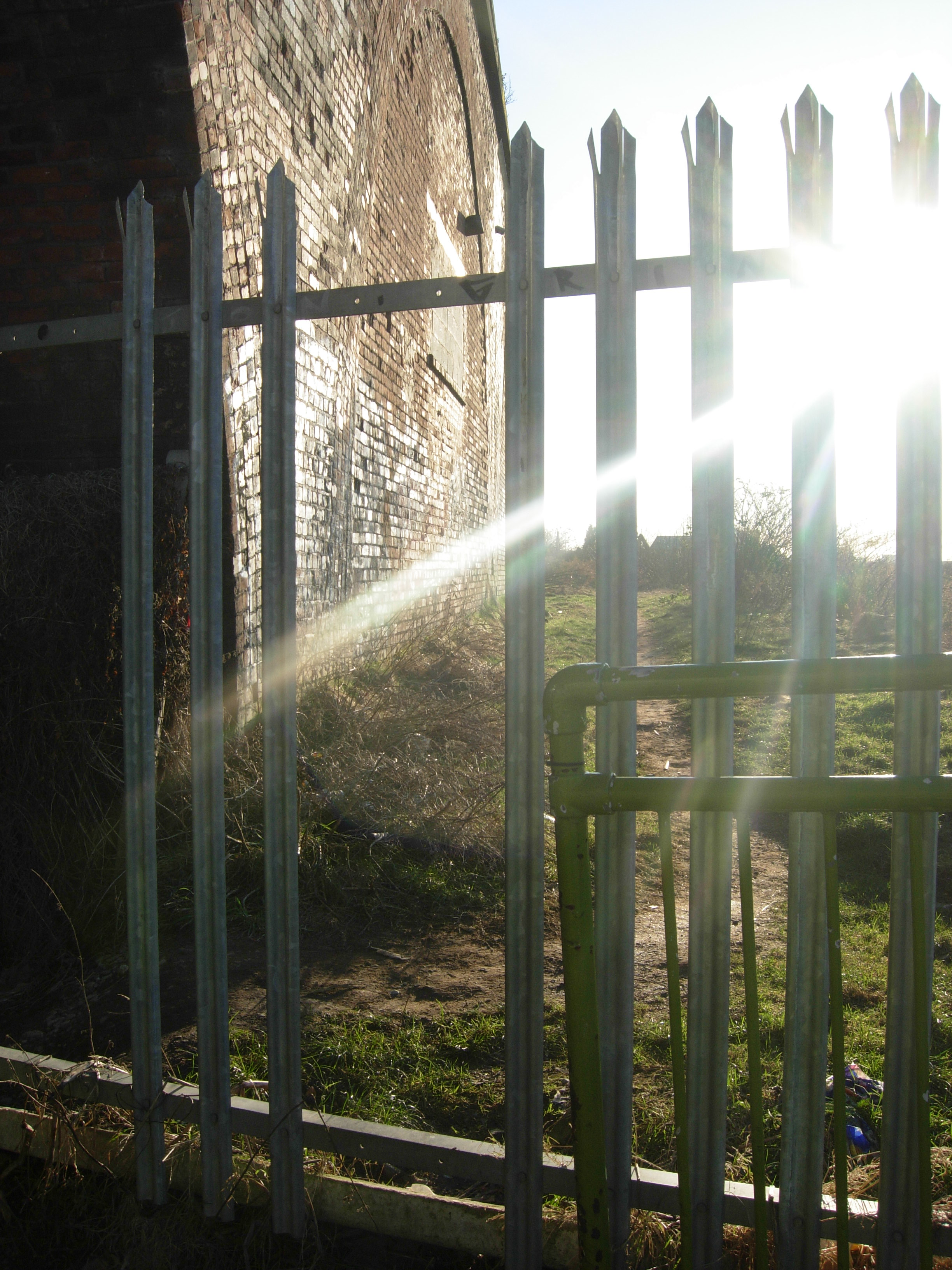 The poorly positioned utilities/street furniture
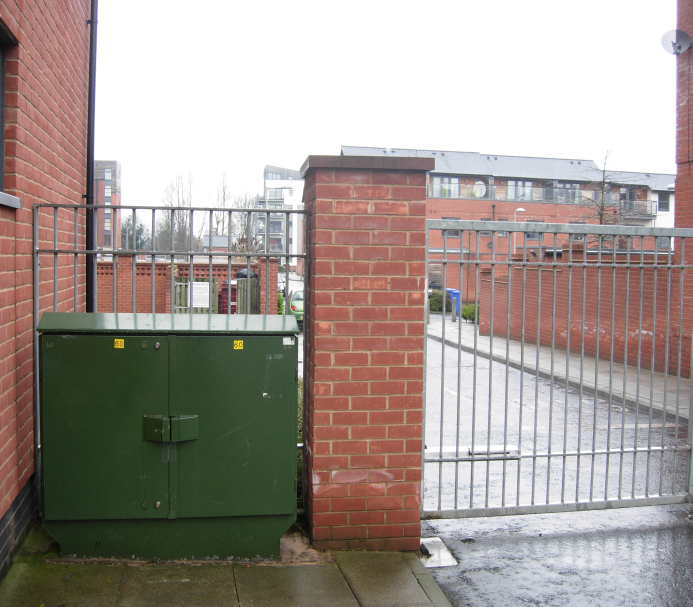 Gated development. 
High crime at the boundaries – why?
Security of gates compromised by poor positioning of street furniture, street signs and utility boxes.
Problem wasn’t ‘gated versus non-gated’, it was lack of consideration for crime risk from all agencies.
[Speaker Notes: Analysis of crime data showed that properties near to these points were the most vulnerable.]
Abu Dhabi Urban Planning Council
Design and crime
Produce design guidance (CPTED) for Abu Dhabi. 
BUT….
Police recorded crime data were not available at the property level.
Under-reporting of crime. 
Non-nationals reluctant to report crime for fear of deportation. 
Women victims are reluctant to report crime due to stigma. 
Issues of transferability relating to culture and climate.
Data collection
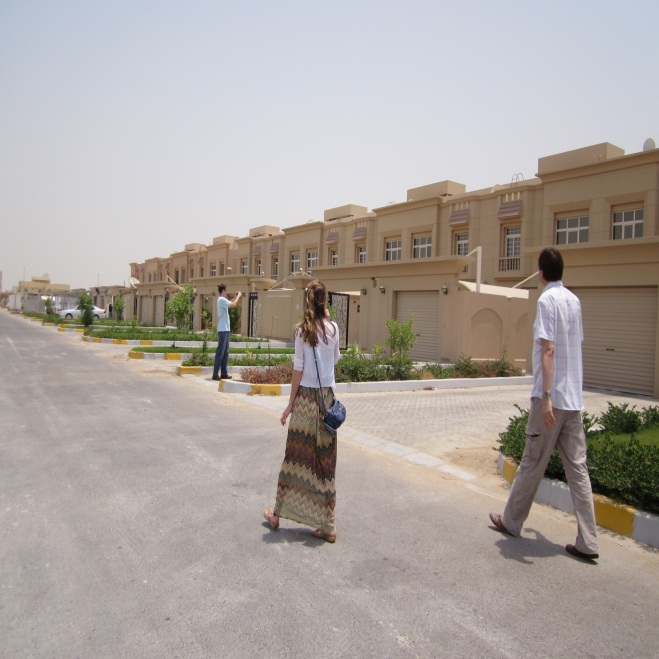 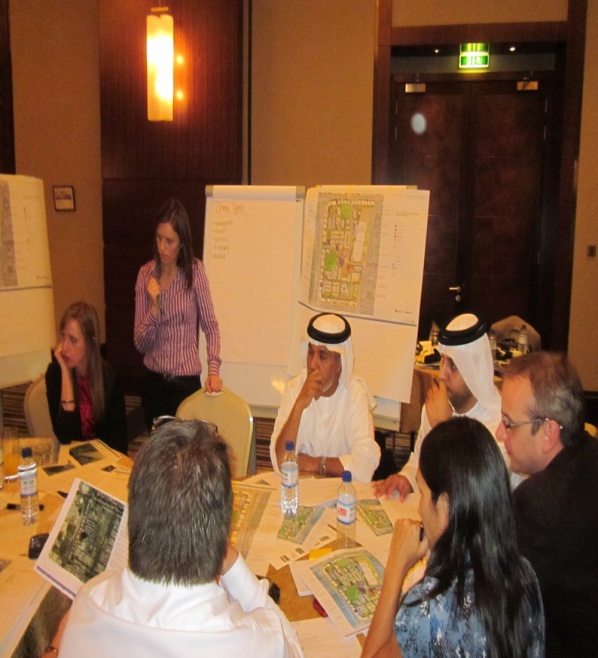 [Speaker Notes: To combat this we conducted site visits and workshops with practitioners and community group leaders.]
Movement control/connectivity - Climate
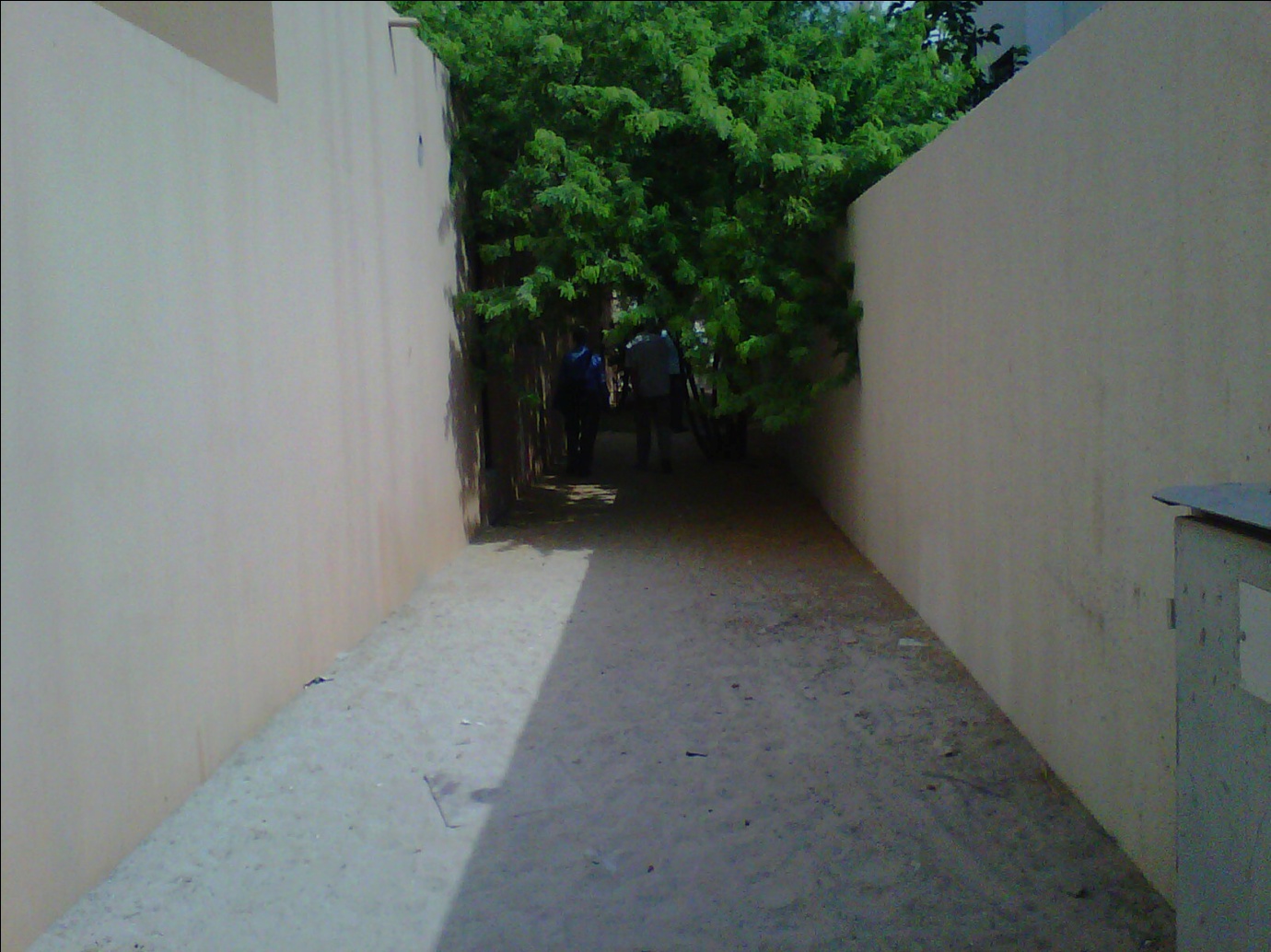 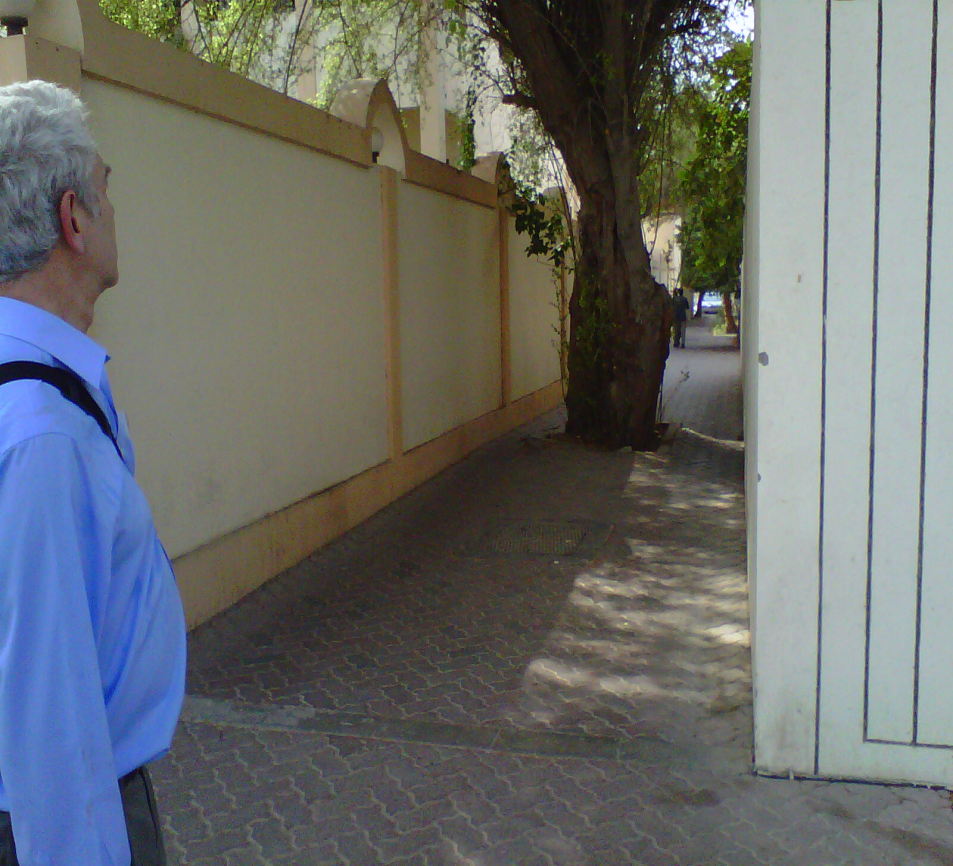 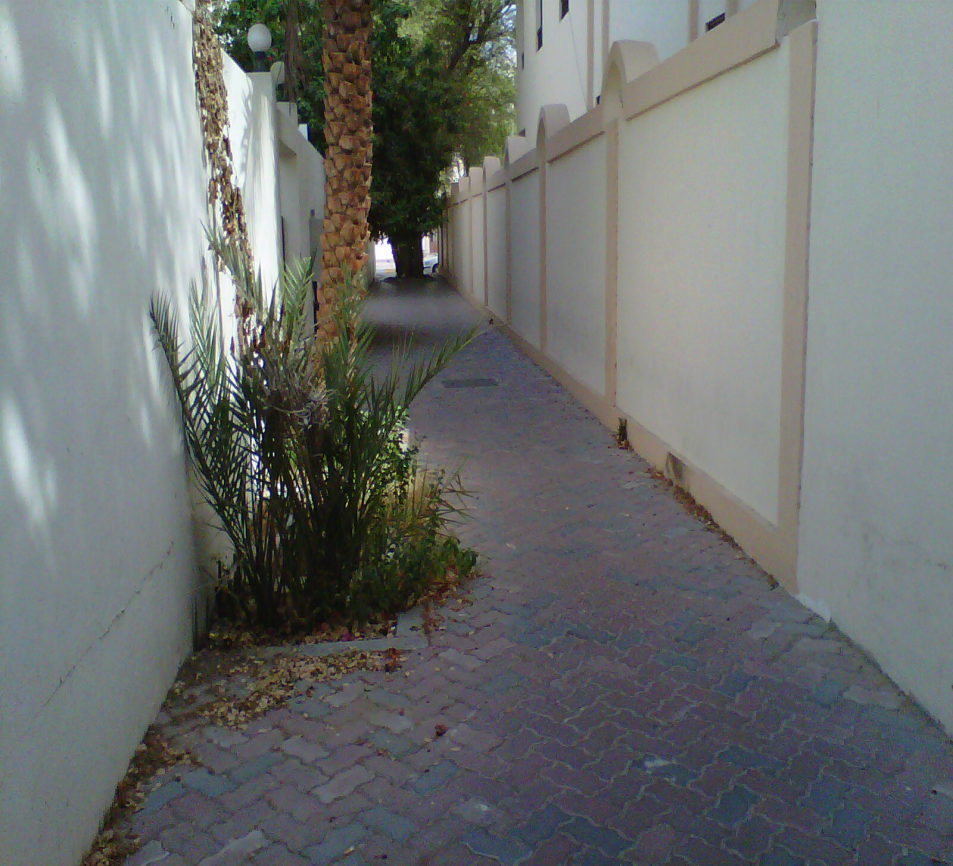 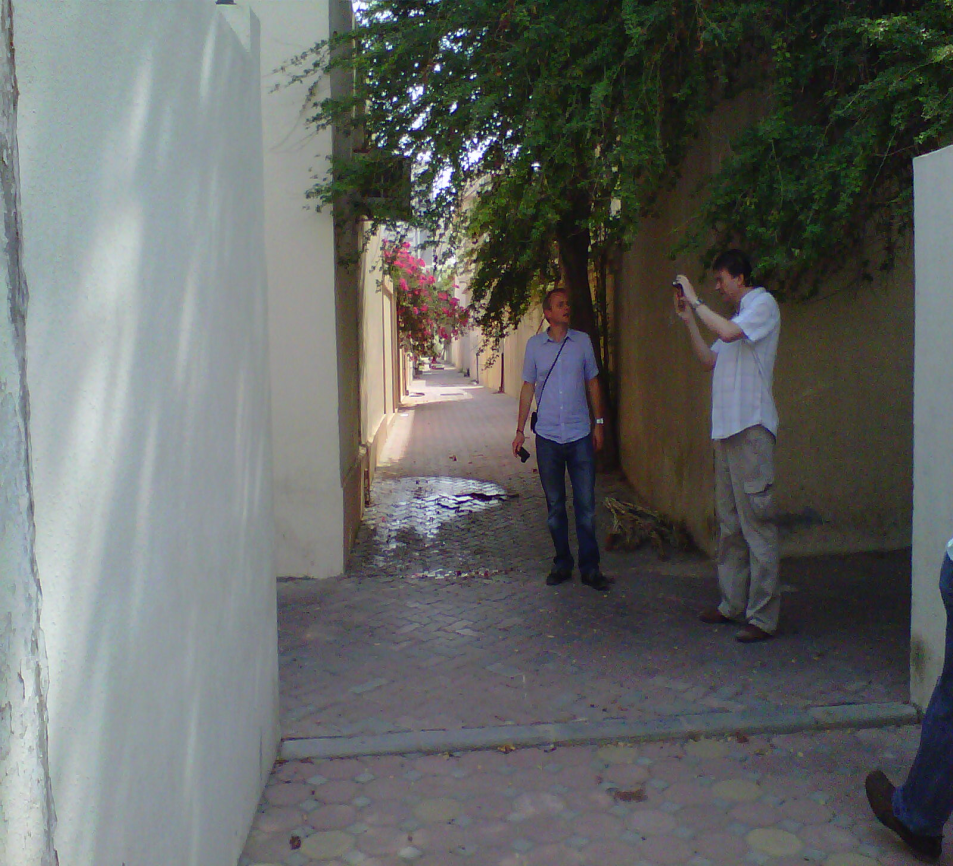 ‘Sikkas’ – pathways designed to encourage pedestrian movement. 
But of course for people to walk, they need shade. 
Designed to maximise shade through positioning (high walls) and landscaping (vegetation). 
Imposing access/movement principles would not work.
[Speaker Notes: What we found that would not have found from access to crime data and GIS/maps were some really unique issues relating to design and crime and also transferability. 

One of the main tensions to arise when transferring CPTED principles to the context of Abu Dhabi context was the difficulties of limiting movement within neighbourhoods which have been designed to encourage pedestrian movement through the inclusion of pathways – referred to as ‘sikkas’. Sikkas are pedestrian passageways which are common throughout the Emirate in both traditional and new neighbourhoods. They are designed, through their positioning between the high boundaries walls of neighbouring properties and their landscaping, to provide shade for pedestrians and, therefore, enhance walkability within and between neighbourhoods, even in the extreme heat of summer months. Whilst a key principle of CPTED is to limit access and movement, this proved to be very difficult within a country which has traditionally relied upon these shaded passageways to aid pedestrian movement.]
Movement control/connectivity - Culture
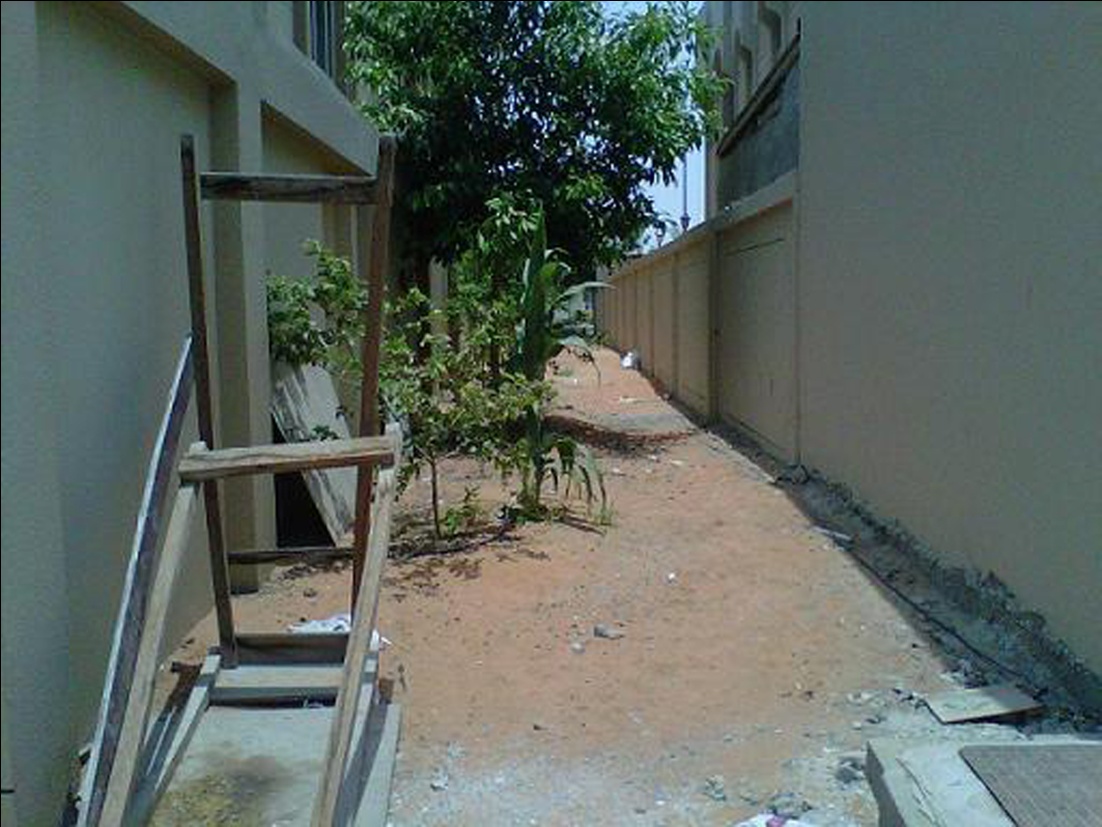 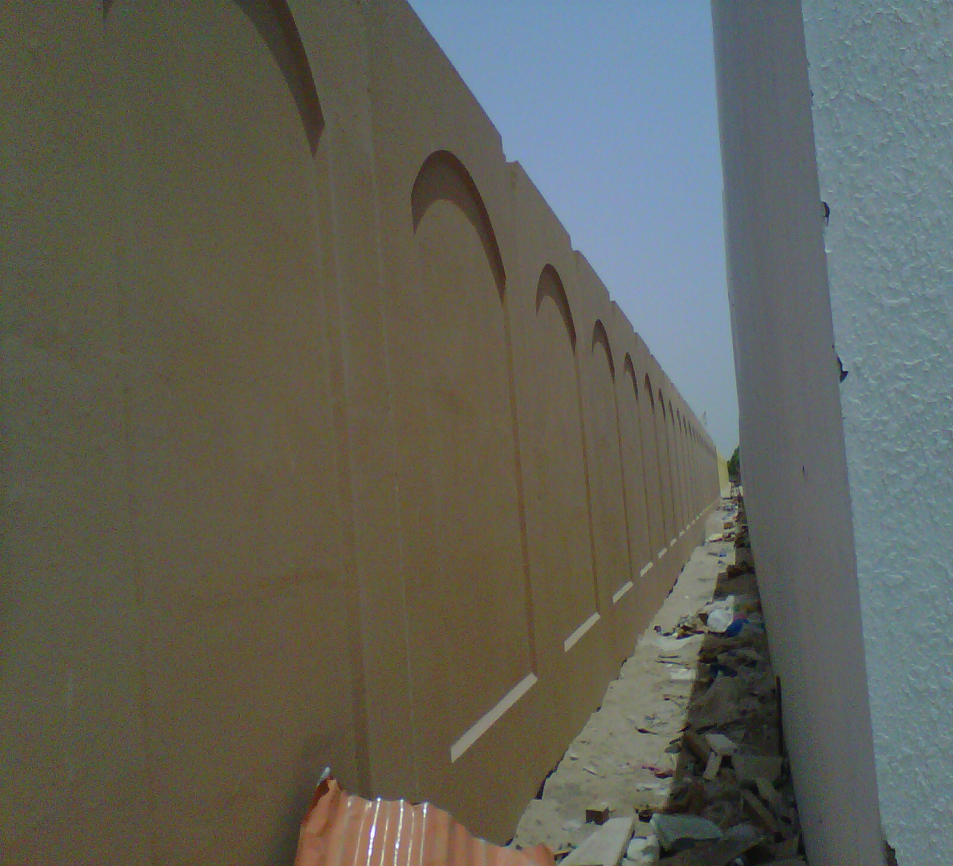 Cultural importance placed on owning all boundary walls of property. 
These are not pathways. They are ‘leftover’ spaces being used as access/egress routes. 
Issue of imposing solutions to limit access/through movement.
[Speaker Notes: An additional concern which arose from this design and layout was that, whilst sikkas have been deliberately included within neighbourhoods to replicate traditional form and for use as utility corridors; many residential neighbourhoods contained an abundance of alleyways, not intentionally designed for aiding pedestrian movement, but which had been created as a result of the desire for residents to own the four boundary walls of their property. These alleyways are not a deliberate creation to aid pedestrian movement, they are a product of left over, often unallocated land, produced by the desire for residents to own the four boundary walls of their property. Where a property is designed with four boundary walls which are separate from any neighbouring walls, the inevitable product of this design is a space between those boundaries. In the case of many residential areas, these spaces are not being used and their lack of function leaves them vulnerable to misuse (litter, graffiti, vandalism), and also to be used as a means of gaining access to, and escape from surrounding properties.]
Ownership/territoriality - Country
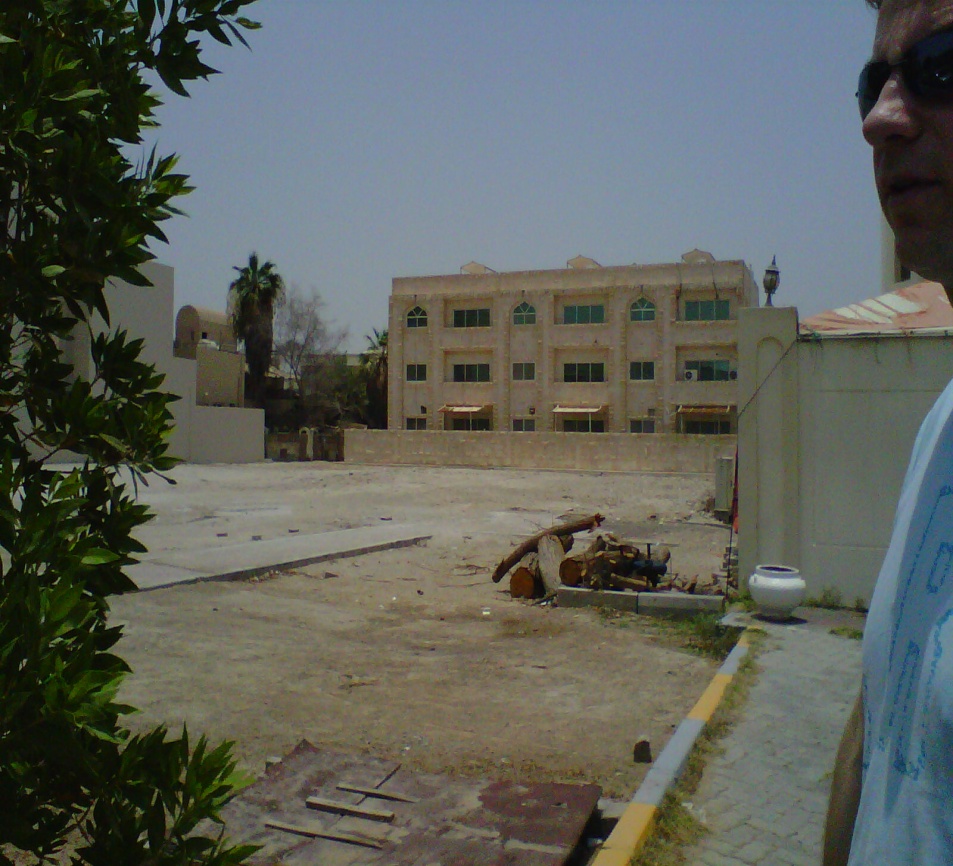 Identified issues relating to the rapid rate of construction.
Some properties occupied yet surrounded by un-developed land where ownership is unclear. 
Difficult for residents to distinguish private/public space and to develop territorial responses.
[Speaker Notes: Ownership
Whilst many cultural traditions within Abu Dhabi encourage a sense of ownership, several tensions were identified which make the transference of ownership principles difficult. One example identified as particularly problematic was the current rate of construction across Abu Dhabi which introduced two particular challenges for defining the ownership of space. The first was that, where land is being developed, particularly over a long period of time, it becomes difficult for those residing within an area to distinguish between private and public space and to develop territorial responses to the land surrounding their property. In any area undergoing construction, there will always exist a difficulty in creating territorial responses whilst the area remains under development, however, where construction is taking place at the rate seen in Abu Dhabi, this lack of definition moves from a temporary risk to a permanent lack of ownership. 
 
This is compounded by the presence of construction workers throughout an area of development, and where construction workers are migratory (working on short-term contracts) this creates an environment in which it is difficult for residents to know who is legitimately working on the site, and who is entering the space with criminal intent. Where an area is being developed, particularly at a staggered rate, there will be properties that are occupied but surrounded by un-developed land – land where ownership is unclear.]
Ownership/territoriality – Culture
Emirati tradition of ‘gifting’ plots at birth.
Plot given at birth BUT not develop on it for years/decades. 
Can create a lack of ownership and clarity as to who should (and should not be) in the area. 
Cannot impose CPTED principles.
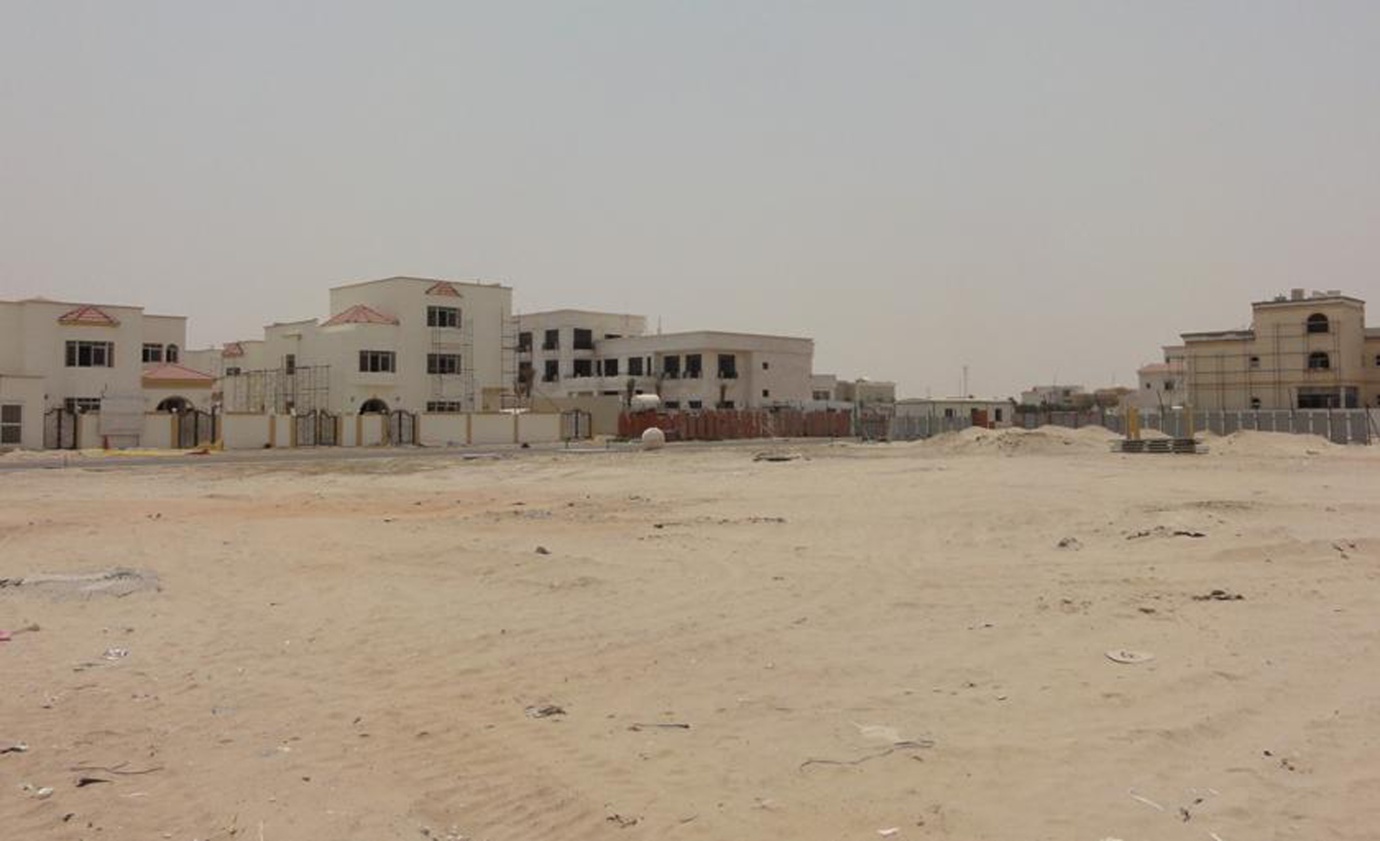 [Speaker Notes: A further complicating cultural issue is the Emirati tradition of ‘gifting’ plots to relatives at birth. These plots may then remain undeveloped for years or even decades. If we consider development within a country such as England, the common order of events would be for a plot to receive outline planning permission for development, with conditions on the type and number of properties. That land would be bought by a developer who would build the permitted number of properties and sell them either in phases (for a larger development) or commence sales once all properties were built (for smaller plots). Whichever scenario, the timescale from the purchase of land to the completion of development and sales would be approximately one to two years. Where plots of land are gifted, development would take place at a slower and much more staggered rate, with the possibility that a large villa could be surrounded by empty plots for many years (even decades).]
Surveillance – Culture and Climate
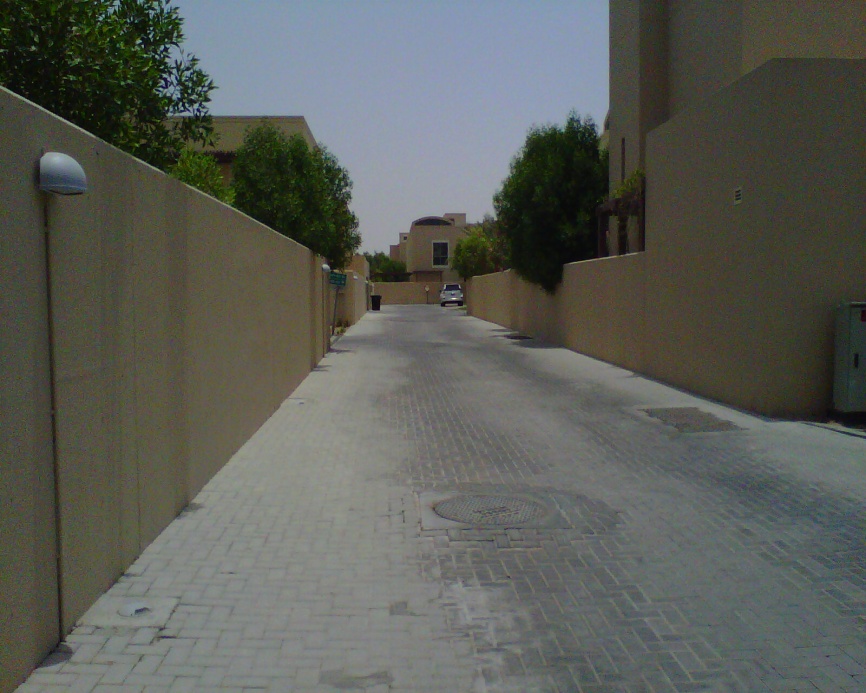 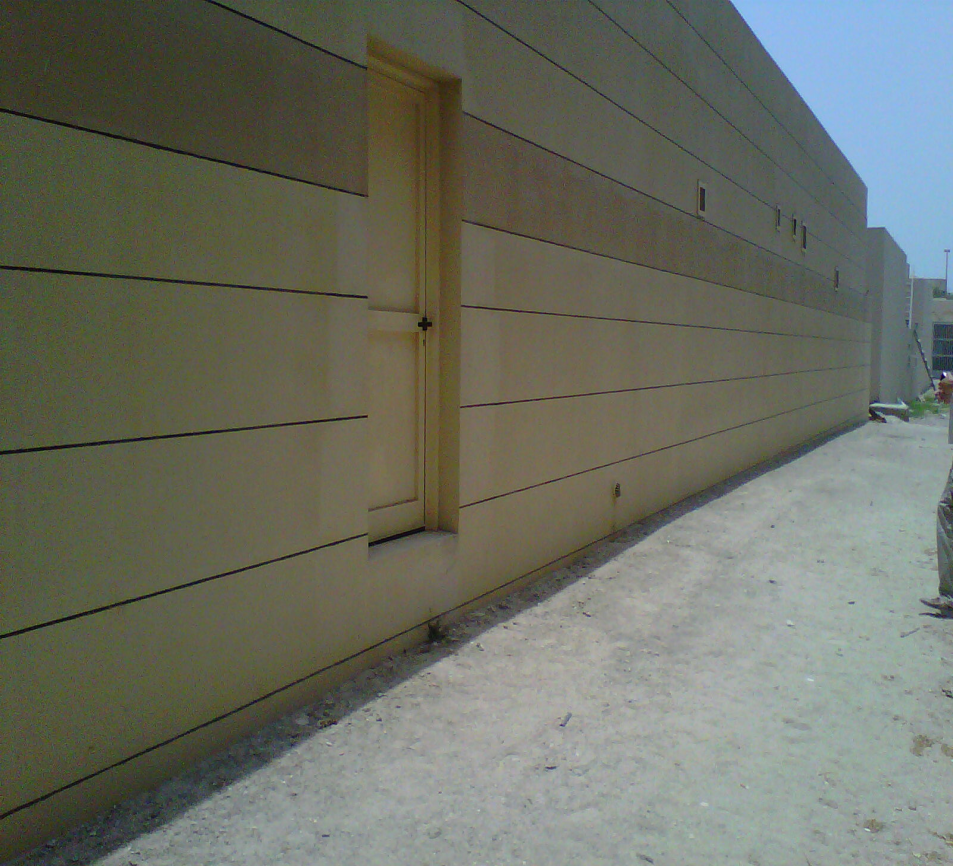 The cultural importance of privacy, and the requirement for shade, results in high, blank walls. 
Restricts surveillance from residents to surrounding areas (and vice versa).
[Speaker Notes: Surveillance
Incorporating the principle of maximising informal surveillance raised concerns relating to both climate and cultural sensitivities. Within Abu Dhabi, the cultural importance of privacy means that, very often, boundary walls are high and blank with the desired effect of restricting surveillance into the property, but consequently limiting the extent to which residents can act as crime preventers overlooking the area surrounding their property. Perimeter walls are designed to define a property’s boundaries and to improve the privacy for residents by preventing inward observation from the street. This same restriction makes the implementation of this CPTED principle difficult and a balance must be struck between the desire for privacy and the crime prevention benefits of surveillance. This, coupled with the dwelling’s blank gable ends, limits levels of surveillance.]
To conclude
When designing research methodology – can have larger sample sizes where assessments of design are remote:
Hillier and Sahbaz (2009) – 101,849 properties.
Johnson and Bowers (2010) – 118,161 properties.
As compared to 2193 UK and much lower Abu Dhabi. 
BUT….are you missing the finer details. 
Design features not identified remotely.
The way that people use their space in practice. 
Disorder/anti-social behaviour incidents not recorded by the police. 
Issues relating to culture and climate.
Thank-you

r.a.armitage@hud.ac.uk